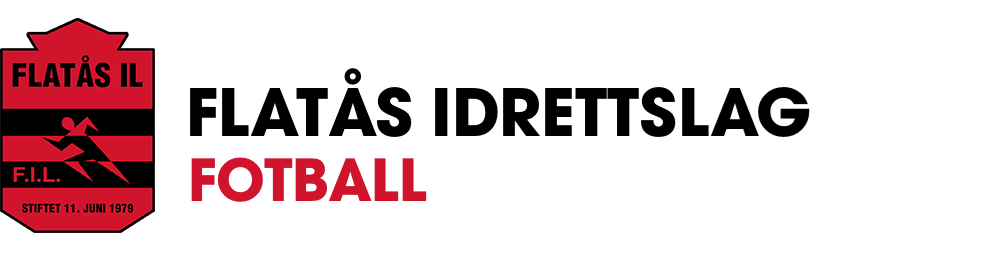 Sommerbrev
Fra Sportslig avdeling
2021
Kort om våren:
Nylig åpnet det for kontakt for de over 20 år. Endelig! Nå er alle i gang med det de elsker, å trene og spille fotball.
Kunstgresset kom til Flatåsen i går (29.6). Vi er mange som ser frem mot mye aktivitet ute på "matta".
I overgangen 2020/2021 har undertegnede arbeidet med å styrke sportslig avdeling i fotballgruppa. Mye er allerede på plass, men jobben er ikke ferdig. Har du lyst til å være med å bidra? Kontakt fotballstyret eller sportslig leder!
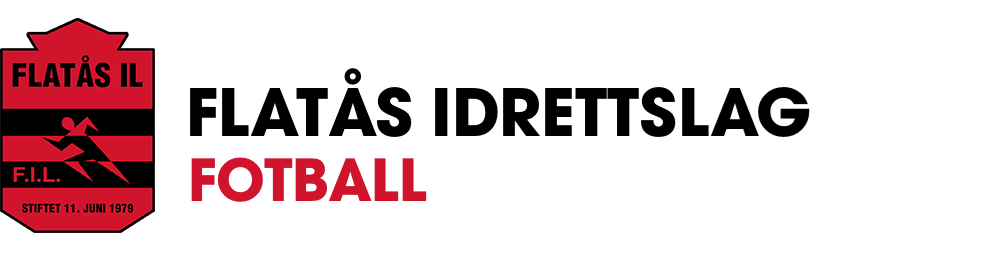 Planlagte aktiviteter:
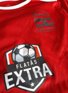 Flatås sommerEXTRA foregår 13.-15.august. Det ventes 88 spillere i alderen 8-13 år. Som instruktører stiller spillere fra herrer junior og damer senior.
For skuelystne er det muligheter å oppleve fotballglede utenfor gjerdet denne helga.
Flatås keeperEXTRA: I løpet av høsten kommer Karen Oline Sneve, keeper i Toppserien. tidligere Lyn og U-19 landslaget, nå for RBK kvinner. Hun kommer å holder en treningsøkt for våre keepere og trenere. Mer info kommer!
Jenter i fokus er klubbens nysatsning for alle våre jente- og damespillere og jenter/kvinner som er trenere og/eller har andre oppgaver i fotballavdelingen. Sett av helgen i uke 38!
Trenerforum: RBK-trener Geir Hansen har takket ja til å komme å holde en økt på feltet. Kommer tilbake med info i løpet av august!
Treningssamling 2022: Tilbud for spillere og trenere. Sett av helga til trening og sosialt fellesskap. Klubben drar samlet til Selbu. 
18.-20.mars: Gutter (12 år tom senior)
25.-27.mars: Jenter (12 år tom senior)
Påmelding kommer i løpet av høsten.
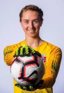 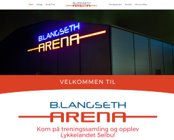 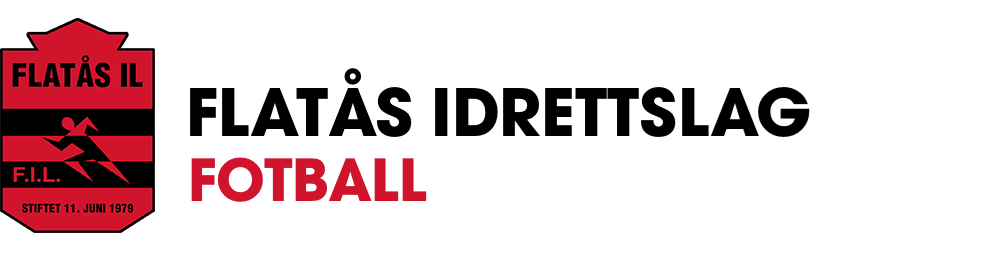 Trenerutdanning:
Trenerkurs: I tråd med Sportsplanen ønsker vi å fremheve hvor viktig det er å sende våre trenere på trenerutdanning. Alle hovedtrenere skal følge trenerstigen. Vi ønsker også at alle i trenerteamet benytter seg av tilbudet. 
Mer info finner dere under.
Kunnskap om å lede en gruppe, skape et godt miljø, sette i gang god fotballaktivitet og påvirke fotballferdigheten i riktig retning krever bred kompetanse. UEFA-C/NFF Grasrottrenerkurset gir treneren nettopp dette. Til sammen utgjør de fire delkursene det første trinnet i NFF og UEFA`s formelle trenerutdanning og gir autorisasjon som UEFA-C–lisens.
Målgruppen for dette kurset er alle trenere i barne- og ungdomsfotball.
Delkurs 1: Trenere for 6 - 7 åringer (3`er fotball)
Delkurs 2: Trenere for 8 - 9 åringer (5`er fotball)
Delkurs 3: Trenere for 10 - 11 åringer (7`er fotball)
Delkurs 4: Trenere for 12 - 15 åringer ( 9`er fotball mot 11`er fotball)
Plan for kurssesongen 202114. juni - 03. oktober: Påmeldingen til kurssesongen er åpen for alle delkurs
      Delkurs 1 - Uke 42-43 2021:Delkurs 2 - Uke 42-43 2021: Delkurs 3 - Uke 44-45 2021: Delkurs 4 - Uke 44-45 2021: 
Flatås fotball skal prøve å få til å arrangere ett eller flere delkurs! 
For spørsmål, kontakt sportslig leder – sportsligleder.fotball@flatas.no
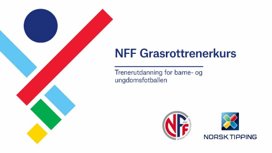 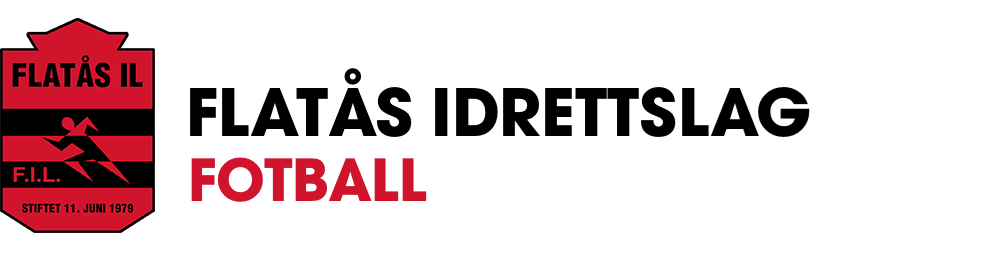 Ungdommen - fremtida
Klubben ønsker å vise at de vil satse på de unge. Alle fom 16 år skal få tilbud om å ta trenerutdanningen gjennom NFF;
Du blir en del av trenerteamet 
Du får:
Oppfølging av klubbens sportslige avdeling 
Muligheter for egenutvikling 
Ønsker du å bli trener? Eller andre oppgaver? Ta kontakt med sportslig leder 
Verv i fotballstyret?
Rolle i Flatås julecup?
Rolle i sportslig avdeling (dommeransvarlig, inkludering og Integreringsansvarlig) 
Andre oppgaver?

Ønsker dere alle en riktig GOD SOMMER!
Fotballhilsen på vegne av sportslig avdeling.
Birger Dragsten
Sportslig leder
Flatås fotball
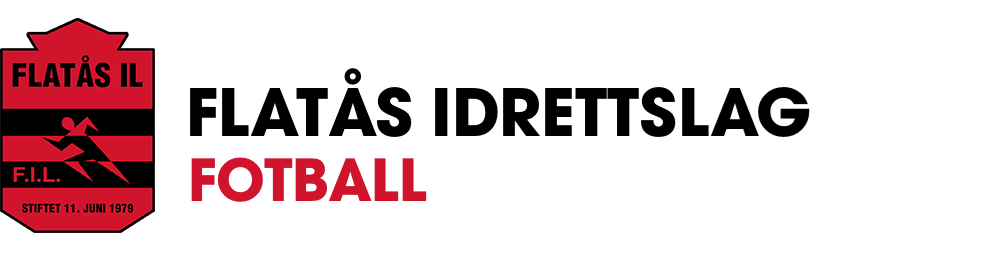